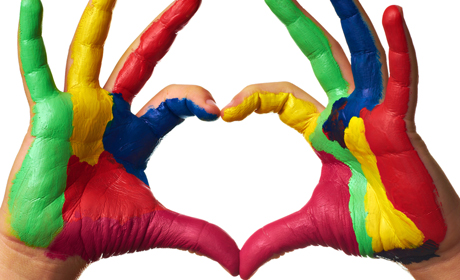 ZIL
Les 3 – Creatief denken (II)
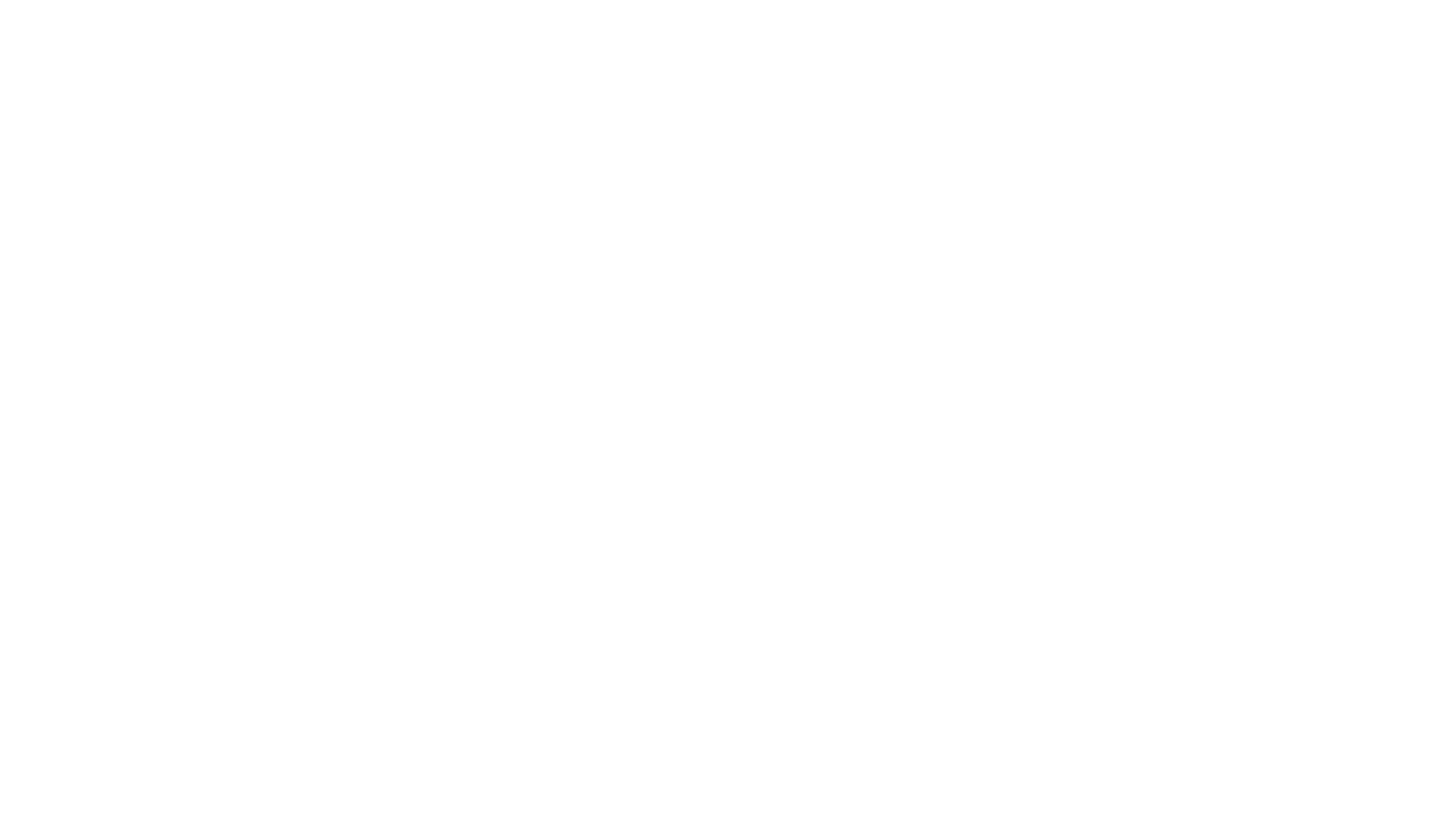 Aan het einde van de les...
Kun je benoemen welke vaardigheid je aan het oefenen bent
Kun je in je eigen woorden beschrijven welke creatieve basisvaardigheden je oefent
Heb je tien oefeningen uitgevoerd
Lesdoelen
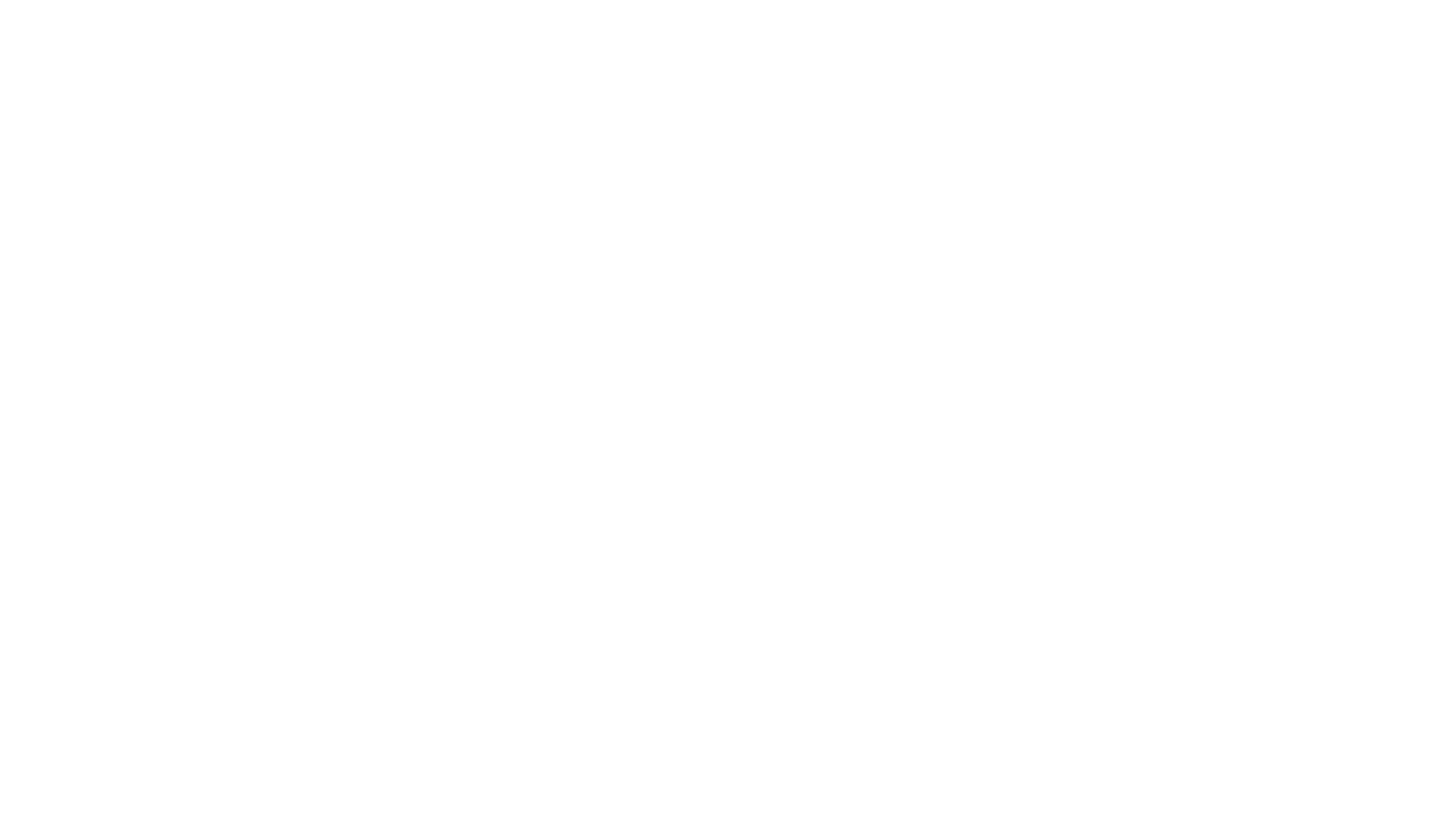 Vooraf…
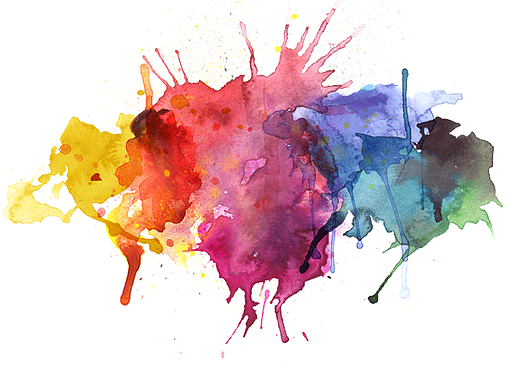 Als je creativiteit inzet bij problemen in het werkveld, zal je merken dat de andere invalshoek ook zorgt voor andere, nieuwe en vaak ook onbekende oplossingen. Voor elk probleem zijn vaak talloze oplossingen te bedenken. Om die oplossingen te bedenken, is vaak een dosis creativiteit nodig. De basisvaardigheden om een oplossing te bedenken moeten wel goed getraind worden. Daarom zullen we onszelf daar deze les mee bezig houden…
Theorie
> Dubbelklik op de afbeelding hiernaast om het document met de theorie te openen
Vragen
< Dubbelklik op deze afbeelding om het document met de vragen te openen.
Heb je de lesdoelen behaald?
Aan het einde van de les...
Kun je benoemen welke vaardigheid je aan het oefenen bent
Kun je in je eigen woorden beschrijven welke creatieve basisvaardigheden je oefent
Heb je tien oefeningen uitgevoerd
Afsluiting